Хетæгкаты Къоста
155 азы
Нары хъæу
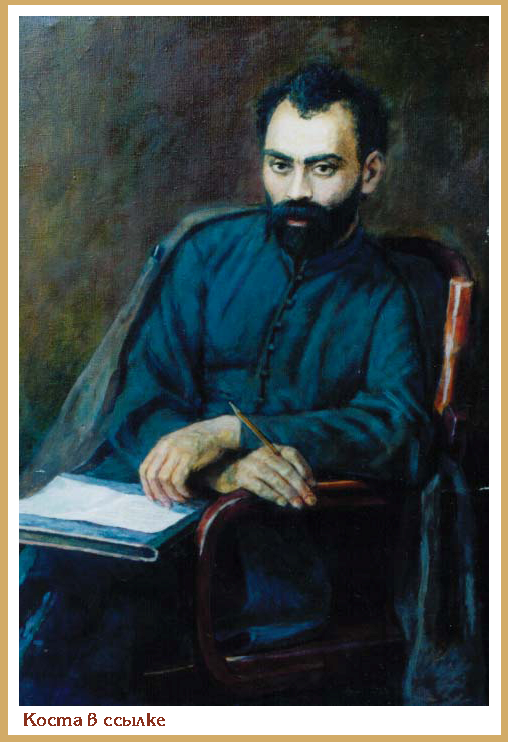 Мæ Иры фæсивæд, дæ цинæй, дæ хъыгæйФæластон мæ сау зæрдæ дард…
Тæхуды, сывæллонæй, Йæ уалдзæджы царды хурæйЧи бафсæст йæ мады хъæбысы…
Дæ кад æнустæм у цæринаг!
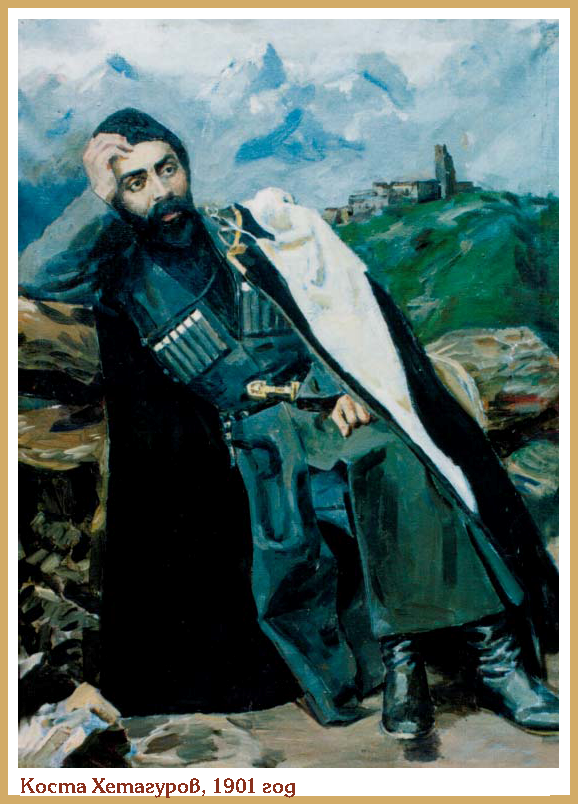 Дæ мæсыг амайын фæдæ…